Молодец в кафтане, а
девица в сарафане.
[Speaker Notes: Русский народный костюм - хранитель истории.  
- Сегодня мы отправимся с вами в историю русской одежды. А встречает нас девица - красавица!]
Нам, россиянам, русского костюмаИсторию полезно очень знать!Костюм о людях призовет подумать,О быте, нравах может рассказать.
[Speaker Notes: Нам, россиянам, русского костюмаИсторию полезно очень знать!Костюм о людях призовет подумать,О быте, нравах может рассказать.В себе не станем  мы растить     невежду,По выставке пройдемся не спеша,Рассмотрим русскую одежду:Не правда ли проста и хороша!
-А где мы с вами можем увидеть русский народный костюм? (в музеях, на выставках, на картинах, в сказках, в фильмах, на народных праздниках)
- Теперь садитесь по удобней. Мы с вами поговорим о старинном русском костюме. Я постараюсь вам о нем рассказать что-то интересное, то, что вы еще не знаете.]
Основной одеждой , причем как у мужчин, так и у женщин, считалась рубаха
рубаха
[Speaker Notes: - Посмотрите на картинку, что на ней изображено? Как называется эта одежда?  (Рубахи.)  
- Чем они отличаются? Чем украшены? Какие детали украшены вышивкой? (длинная и короткая – женская и мужская)
Основной одеждой, причем как у мужчин, так и у женщин, считалась рубаха. Мужские рубахи всегда шили свободного покроя. Рубаха доходила до колен и имела у ворота разрез – либо посредине груди, либо сбоку (косоворотка). Воротника у рубахи не было. Носили рубаху с  поясом. 
Женская рубаха отличалась от мужской длиной, которая доходила до щиколотки, они шились из льняных тканей и украшались вышивкой.  Носили рубаху с нешироким поясом.]
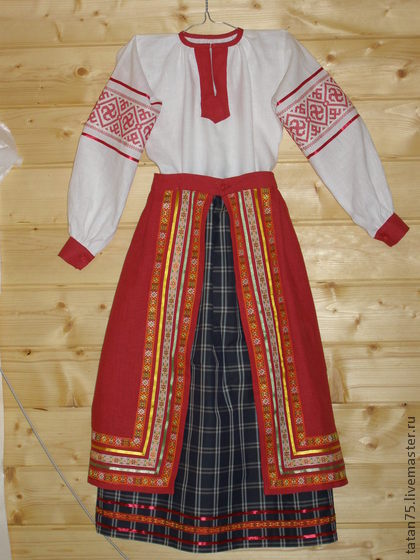 Что же носили с              рубахой ?
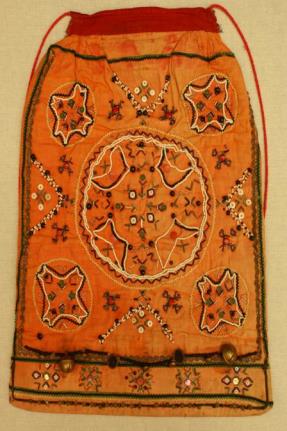 [Speaker Notes: . -А что же носили с рубахой?
Поверх рубахи  замужние женщины обычно надевали Понёву – юбку не сшитую, а запахнутую вокруг фигуры и закрепленную вокруг талии шнуром – гашником. Понёва самая древняя деталь женского гардероба. Поверх понёвы повязывали передник, важную часть женского костюма.                        - Как вы думаете, почему он так называется? (надевается спереди)]
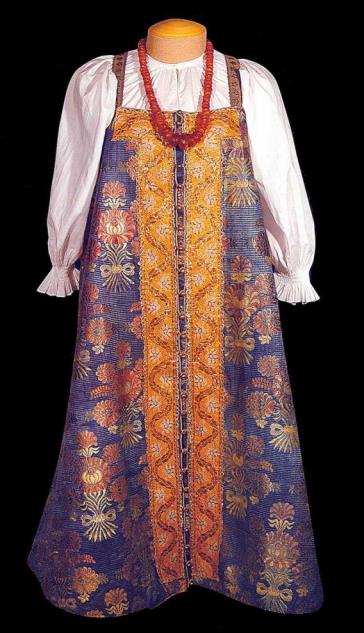 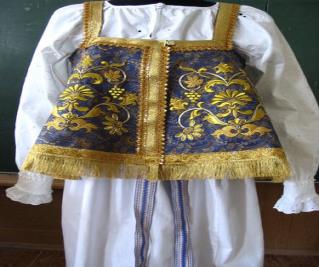 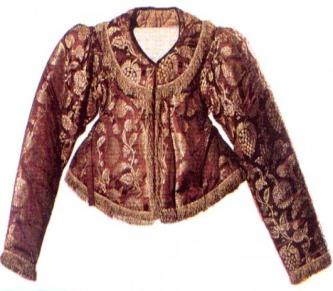 [Speaker Notes: А вот красивый и удобный наряд – сарафан.  Его носили и молодые девушки, и замужние женщины.                                                                                           Сарафан распашная, широкая длинная одежда без рукавов, на лямках. Сарафаны шили из разных тканей, украшали вышивкой и тесьмой.Сверху на сарафан надевалась душегрея – короткая, чуть ниже талии одежда с рукавами или без рукавов на лямках. Спереди душегрея застегивалась на пуговицу. Летняя более длинная, на зиму шили утепленную ои более кроткую.]
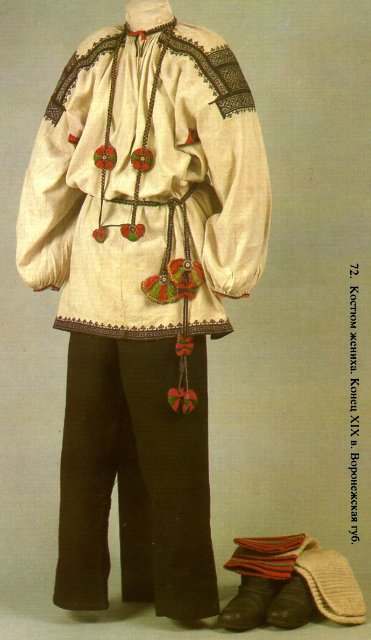 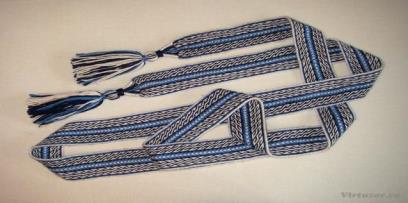 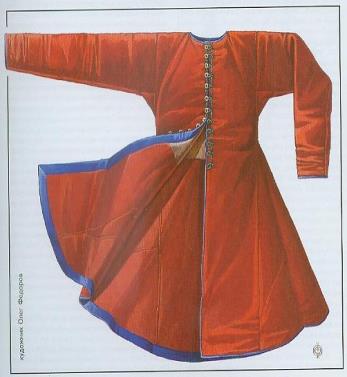 [Speaker Notes: А что же носили мужчины? Давайте посмотрим.
Обязательной частью одежды русских мужчин служили порты – неширокие, длинные штаны, суживающиеся к низу и доходящие до щиколоток.
    - Для чего нужен был пояс?  Пояс был обязательной частью костюма.  Он оберегал хозяина, к нему подвешивались нож, ложка, гребень и специальная сумка, заменявшая карманы.
Поверх рубахи обычно надевали зипун. Зипун застегивался на пуговицы. Он доходил до колен, имел длинные узкие рукава. У зипуна не было воротника.]
Два сапога- пара
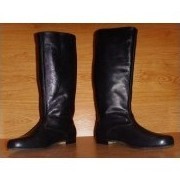 сапоги
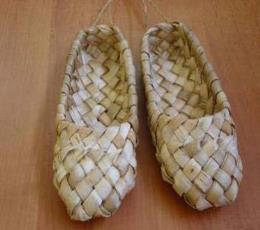 лапти
[Speaker Notes: Два сапога - пора и оба на левую ногу. В те времена сапоги шились одинаковыми на обе наги и приобретали нужную форму только когда их разнашивали.
-Какая еще обувь вам знакома? (лапти, валенки)” В дорогу идти - пять пар плети”. - говорили в народе, носились лапти очень не долго. Почему?]
Головные уборы
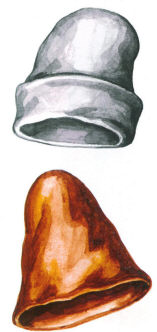 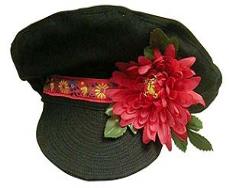 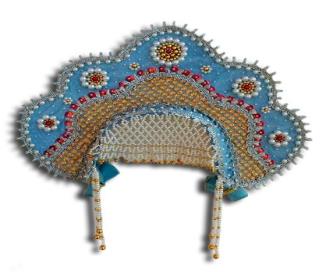 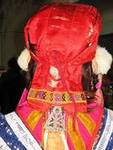 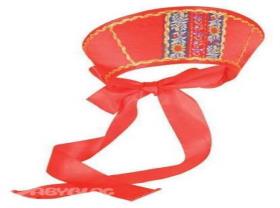 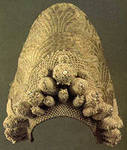 [Speaker Notes: Сижу верхом, не знаю на ком, знакомца встречу – соскочу, привечу! О чем эта загадка? Эта шапка называется колпак с отворотами и без. Шапку носили мужчины и при встрече, было принято снимать головной убор. А как называется фуражка с козырьком? (картуз)
  - Что вы можете рассказать о женском головном уборе? Во  внешнем облике русской женщины велика была роль головного убора. Поскольку девушке позволялось появляться на людях с непокрытой головой, с волосами либо распущенными, либо заплетенными  в косу, форма ее головного убора предполагала оставлять волосы открытыми. Голова же замужней женщины должна была быть покрыта даже дома. Девушки носили кокошник, венчик, замужние женщины - кокошник, кичку, сороку.]
Отгадайте загадки старого бабушкиного сундучка
Дуйся не дуйся, а
Через голову суйся
Из лыка свито 
Дырявое корыто
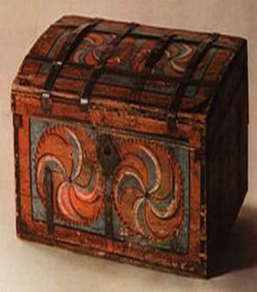 По дороге шёл,
Две дороги нашёл,
по обеим пошёл
Надену-ободом сведет,
Сниму-змеёю упадет.
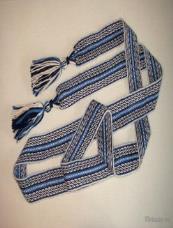 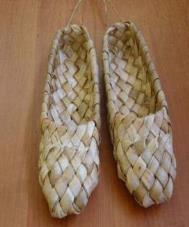 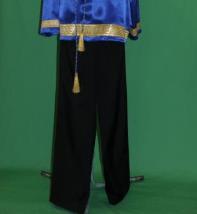 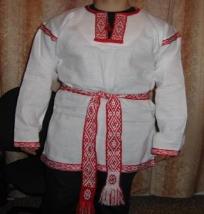 [Speaker Notes: Отгадайте загадки старого бабушкиного сундучка!
-Из лыка свито                                                    
Дырявое корыто (лапти)
-Дуйся не дуйся, а
Через голову суйся (рубаха)
- По дороге шёл,
Две дороги нашёл,
по обеим пошёл (порты)
- Надену - ободом сведет,
 Сниму - змеёю упадет. (пояс)]
Чем похожи и чем отличаются ?
[Speaker Notes: - Давайте сравним рубаху с рубашкой.]
Чем похожи и чем отличаются сарафаны?
[Speaker Notes: Народный сарафан и современный.]
Давайте мы невеждами не будем !Историю костюма не забудем !